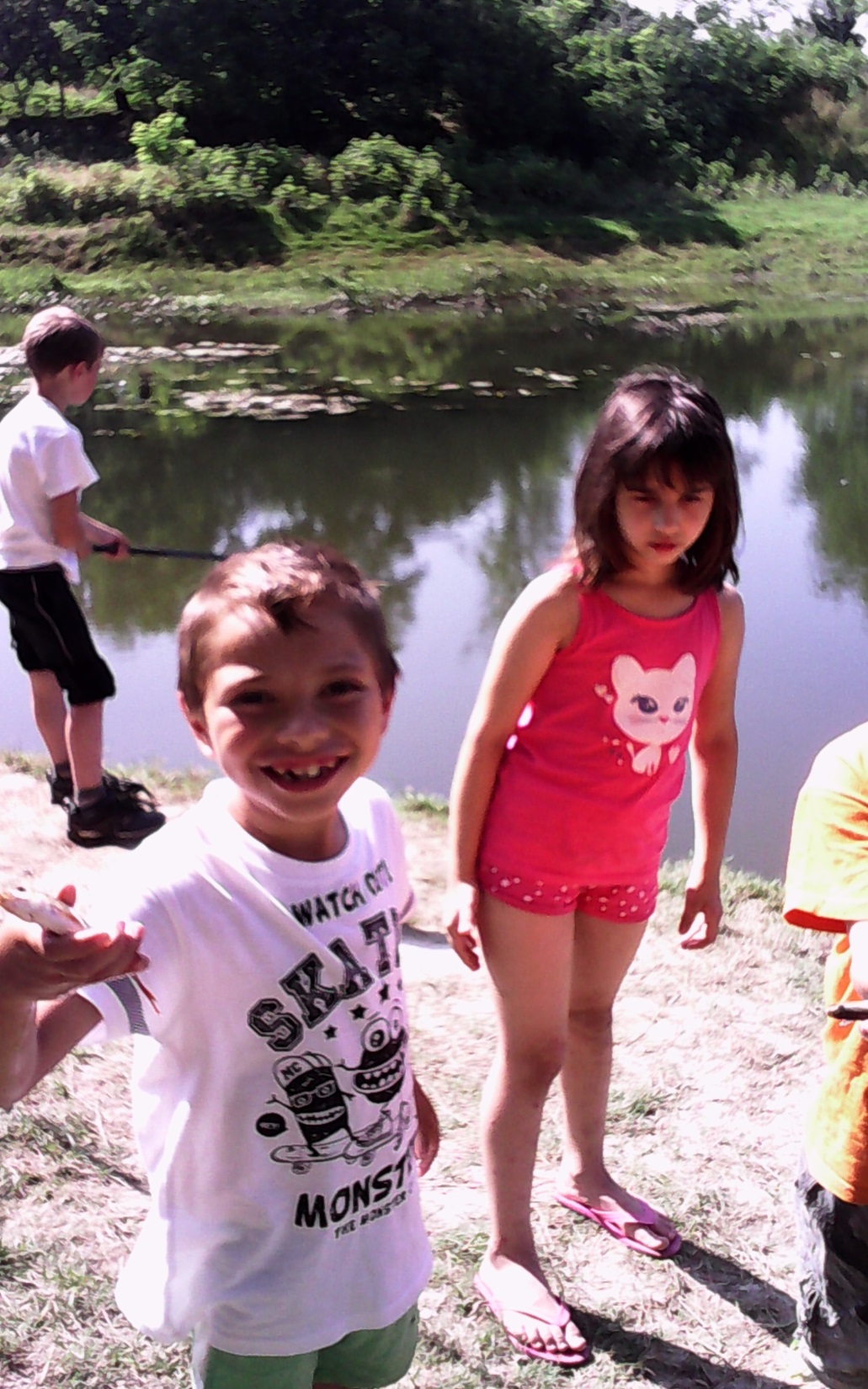 IZLET NA KARAŠICU POVODOM KRAJA PRVOG RAZREDA
MARLJIVO SMO UČILI CIJELU GODINU , PA JE VRIJEME ZA ZASLUŽENI ODMOR
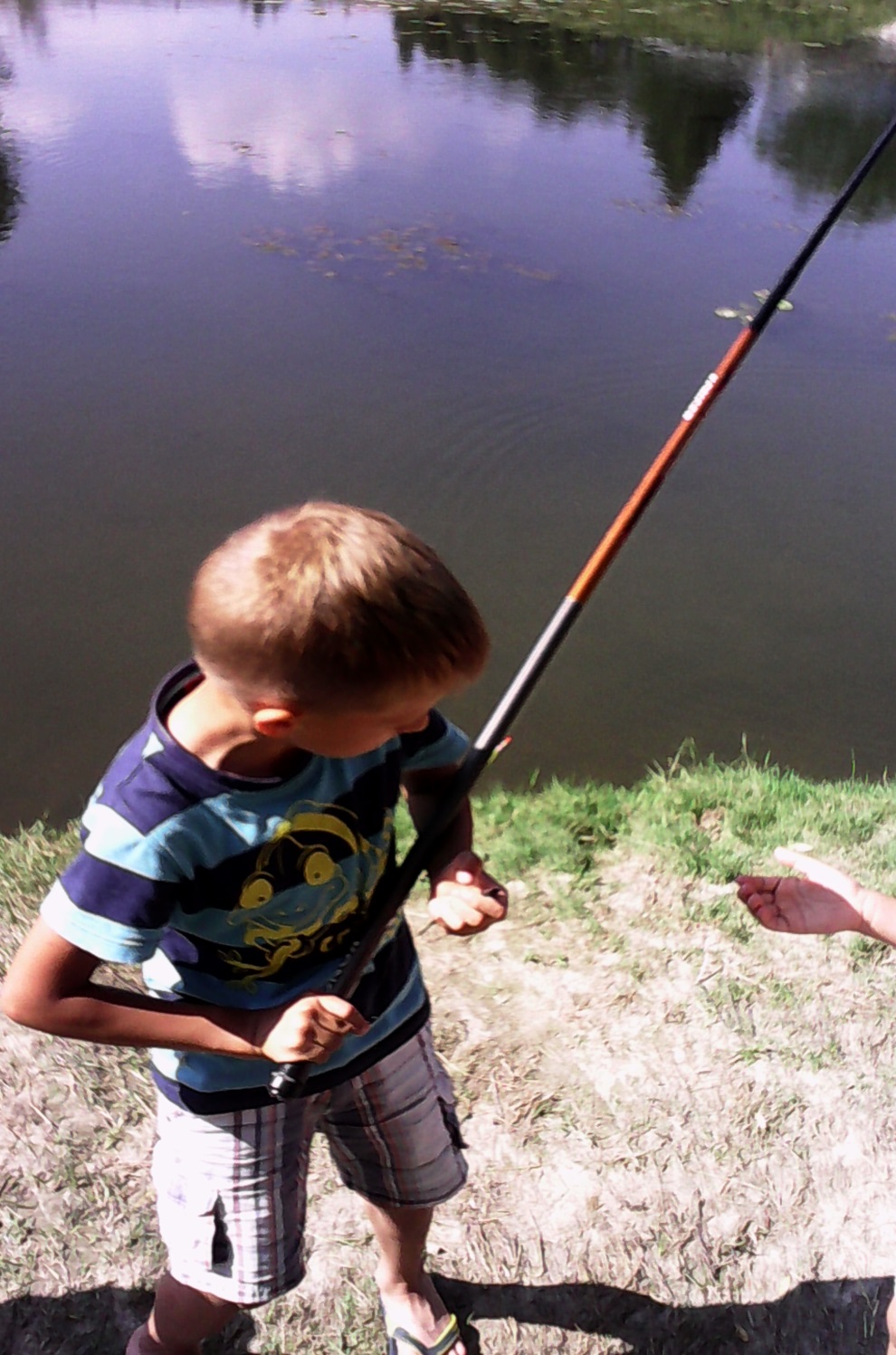 SHATILI SMO DA IMAMO 
PRAVE PECAROŠE U RAZRED
MATEJ:5 RIBICA
ILIJA:8 RIBICA
SVI SU SE RADOVALI ULOVU
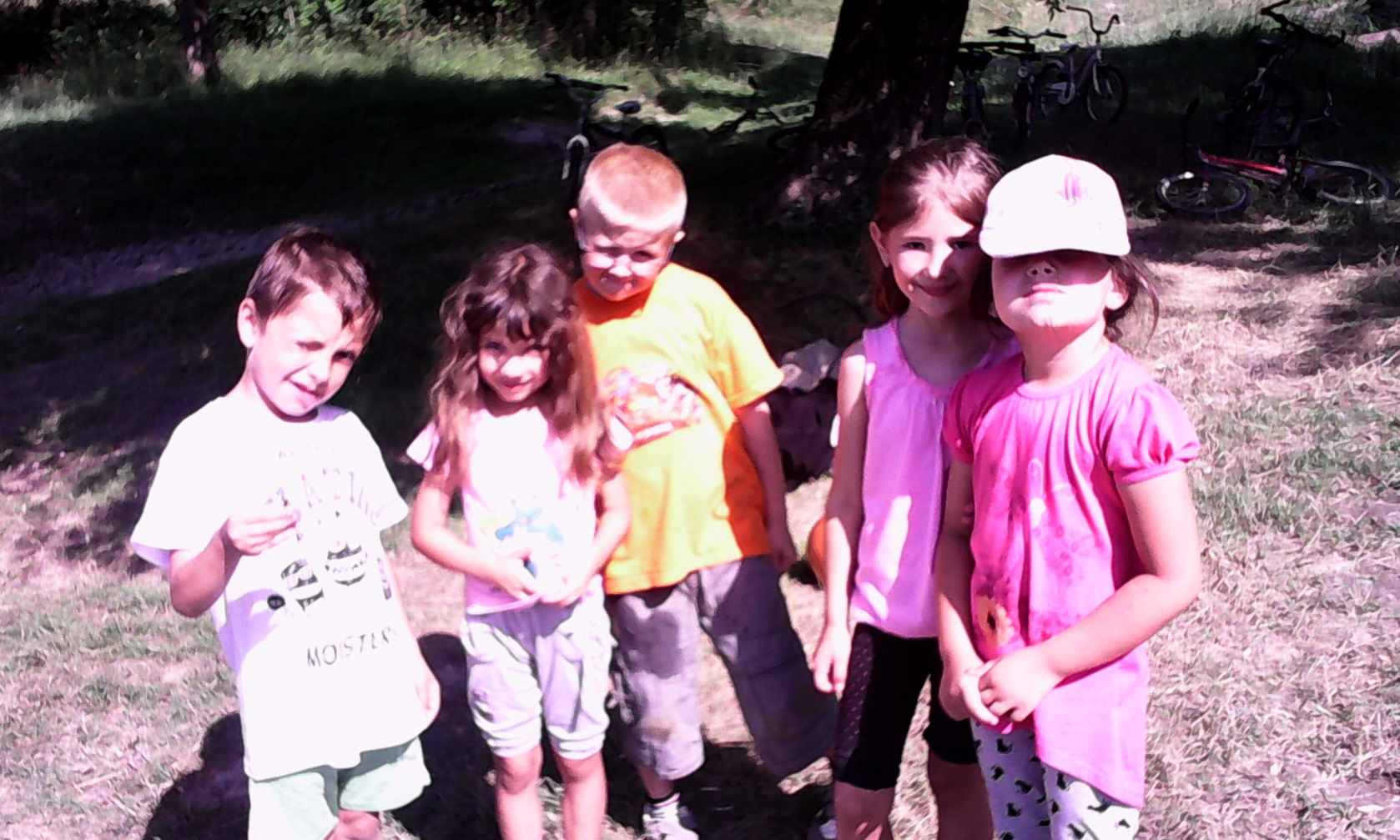 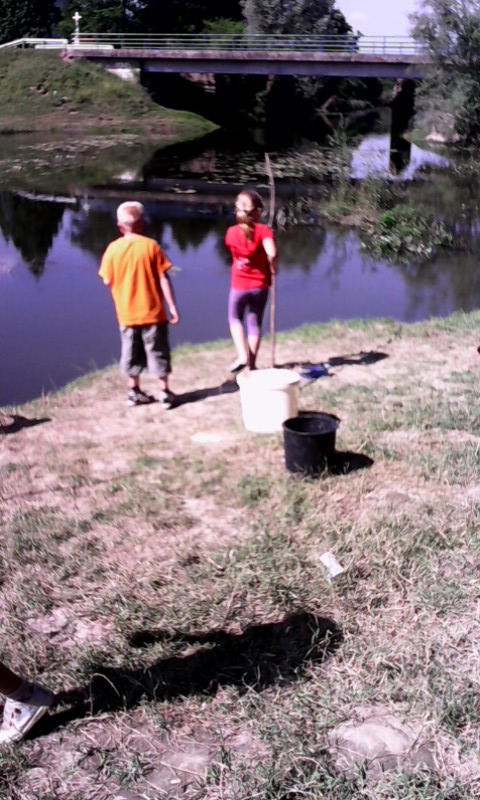 NEKI SU LOVILI ŽABE
,A NEKI UŽIVALI NA SUNCU
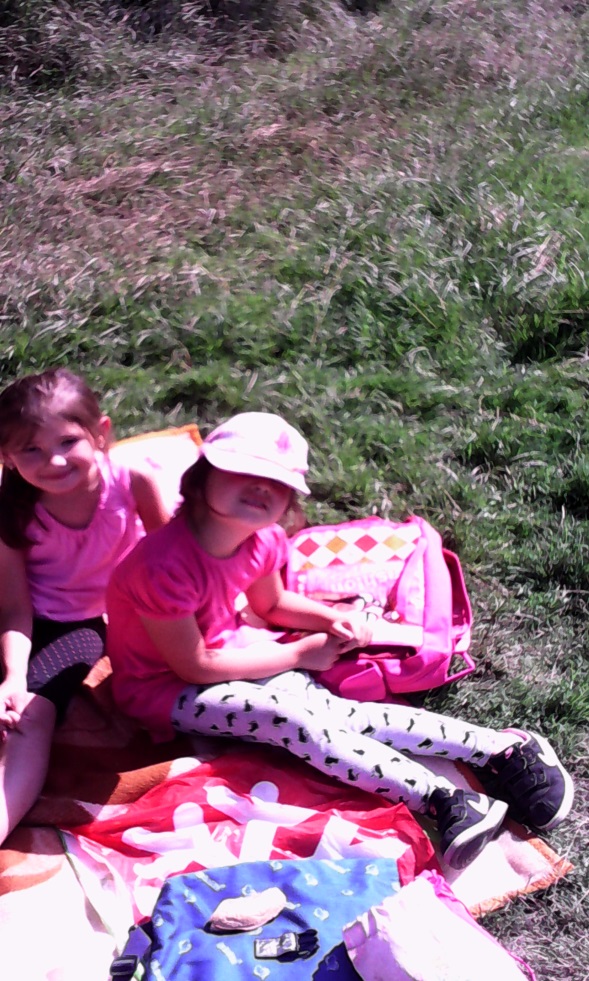 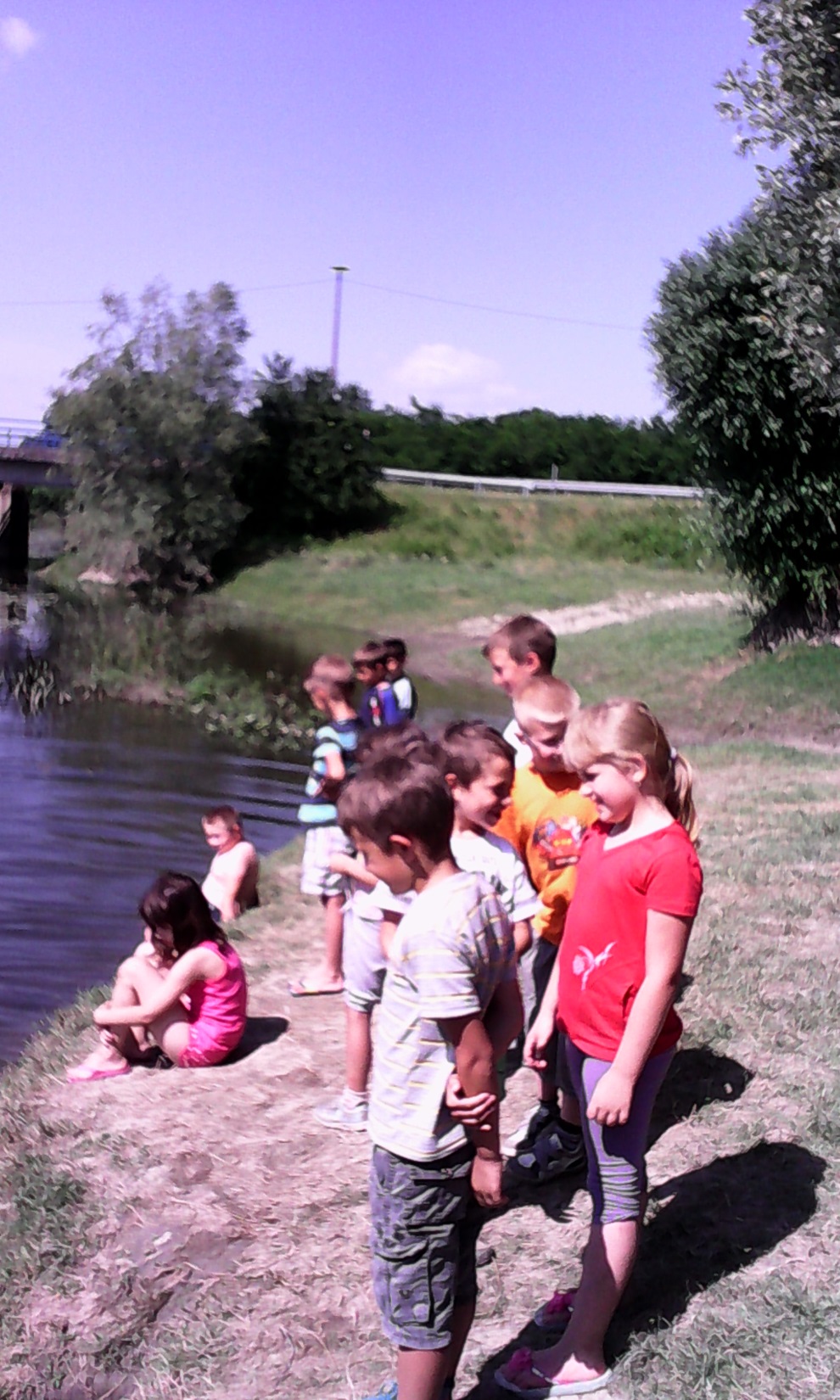 SVI SU ŽELJNO OČEKIVALI
 NOVI ULOV ,A TADA JE 
STIGLA PRAVA RIBA.
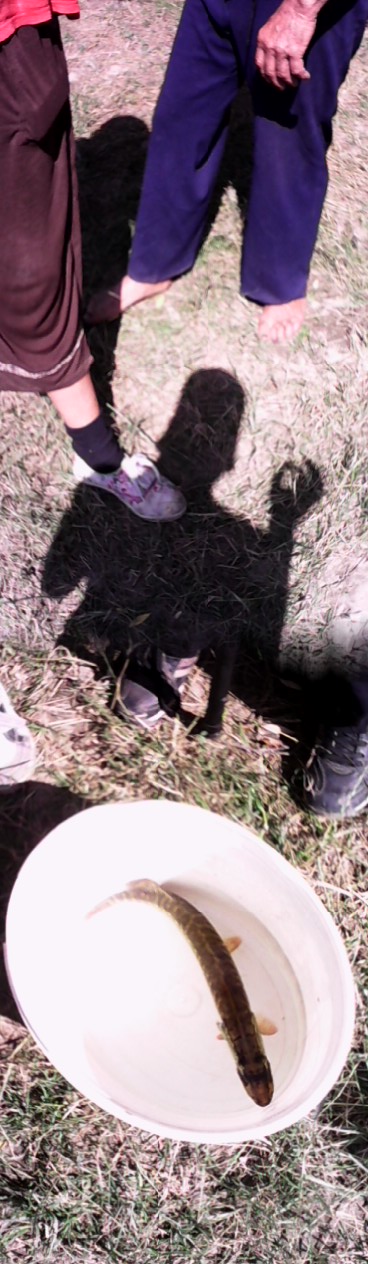 ILIJIN DJED ULOVIO NAM JE ŠTUKU KILAŠICU!
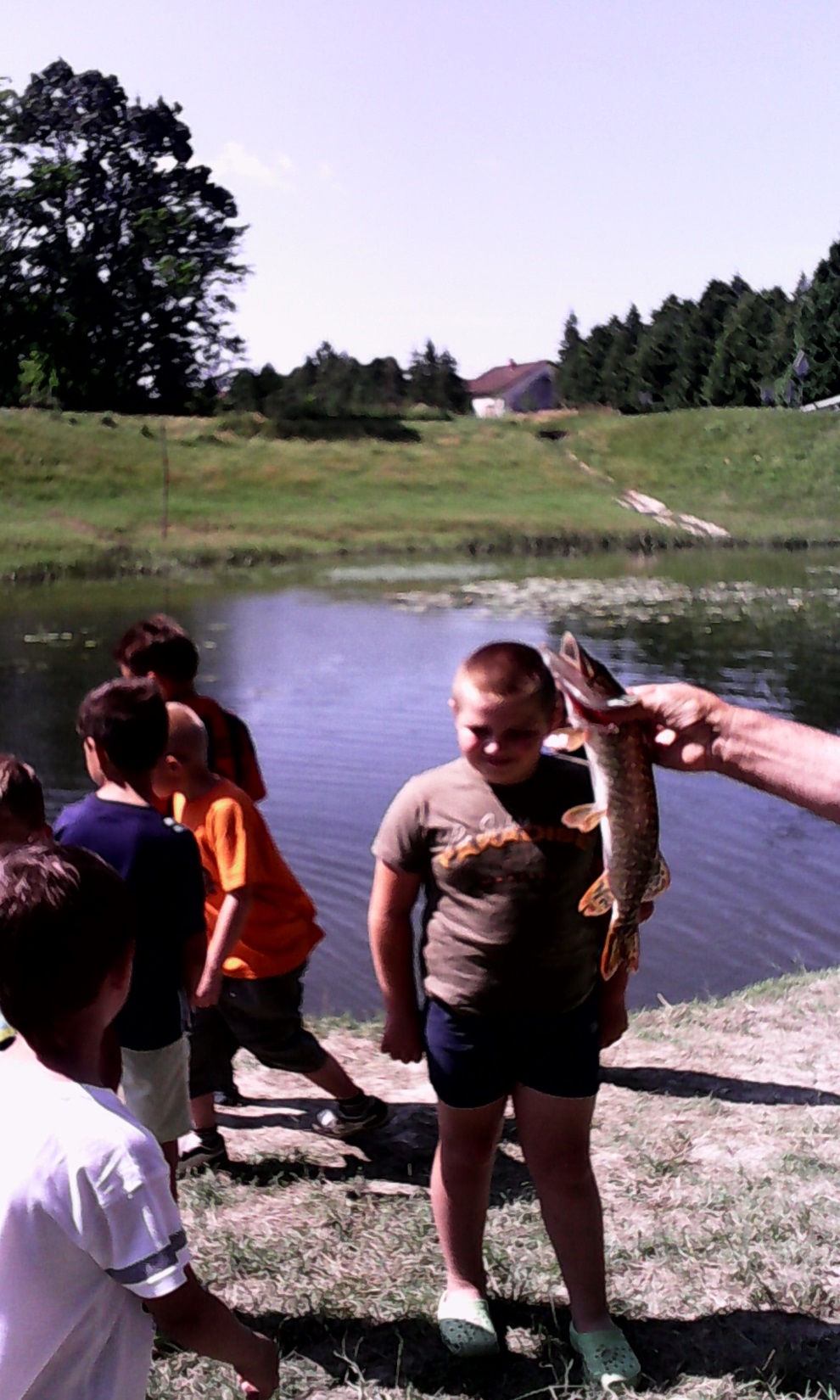 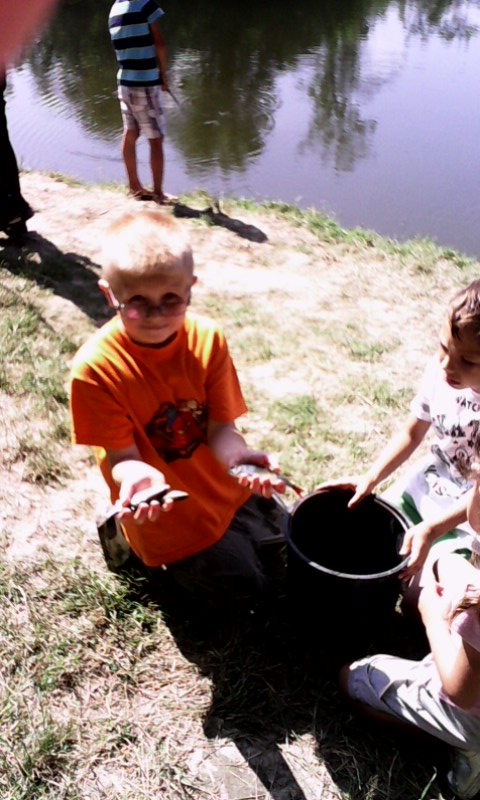 RADOSTI NIJE BILO KRAJA ,
PA SMO VESELO KRENULI KUĆI!